Химлаборатория.
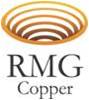 План
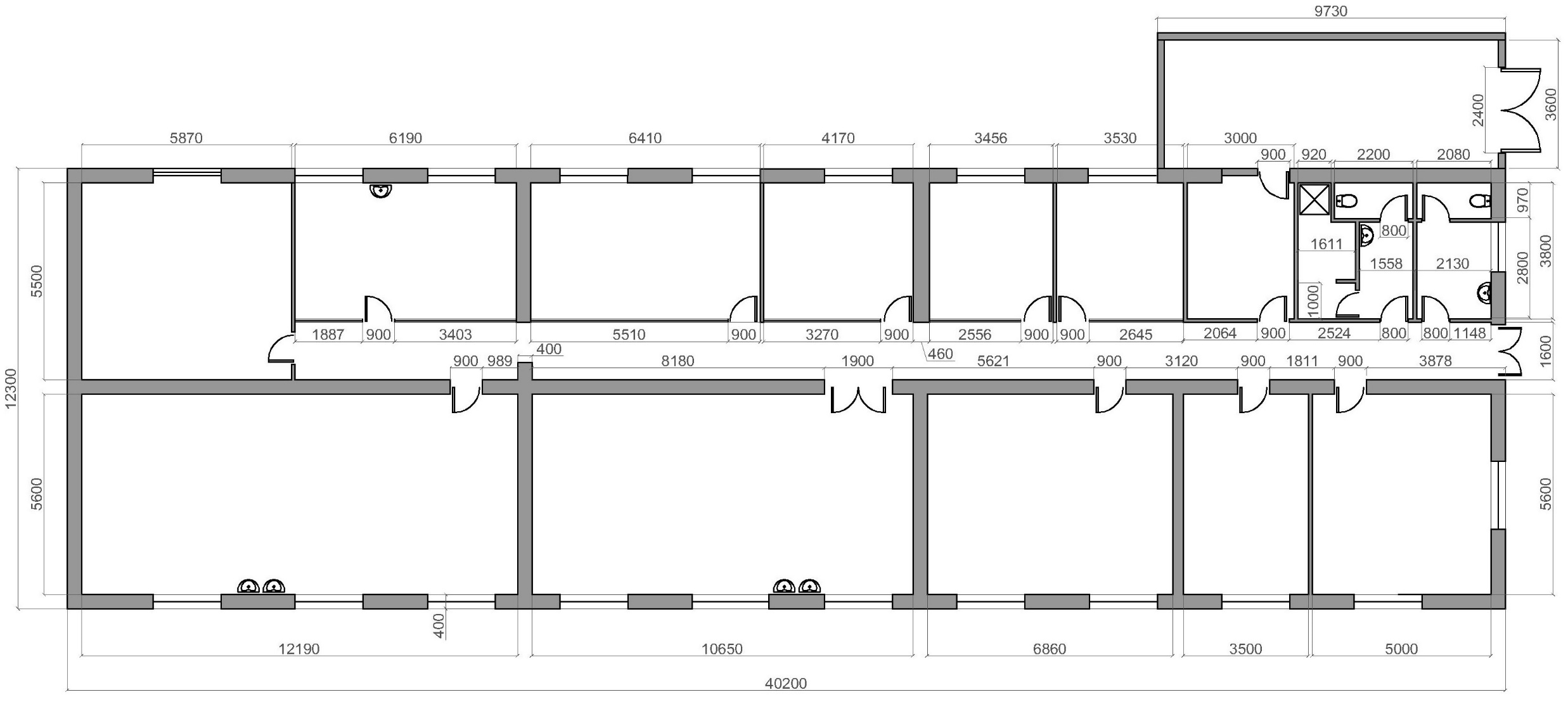 h=3500mm
33,6მ2
საწყობი
23,71მ2
პერსონალის ოტახი
ატომურ-აბსორბციული ანალიზის ოთახი
პერსონალის ოტახი
ადმინისტრაცია
საწყობი
ტექპერსონალი
სასინჯარე

11,27მ2

24,25მ2
15,85მ2
13,13მ2
13,46მ2
32,28მ2
53,48მ2
გეოლოგიური სინჯების ანალიზის ლაბორატორია
სველი ქიმიის დარბაზი
მუფელური ფეჩები
სასწორების ოთახი
XRF
59,64მ2
32,28მ2
68,26მ2
19,6მ2
28 მ2
AK
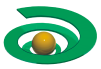